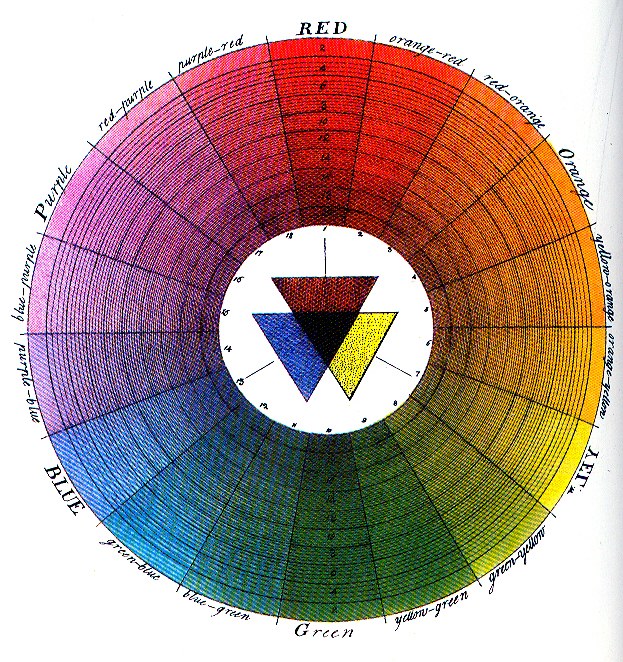 Color theory
Klaudia Králová III.GMB
.
Color wheel
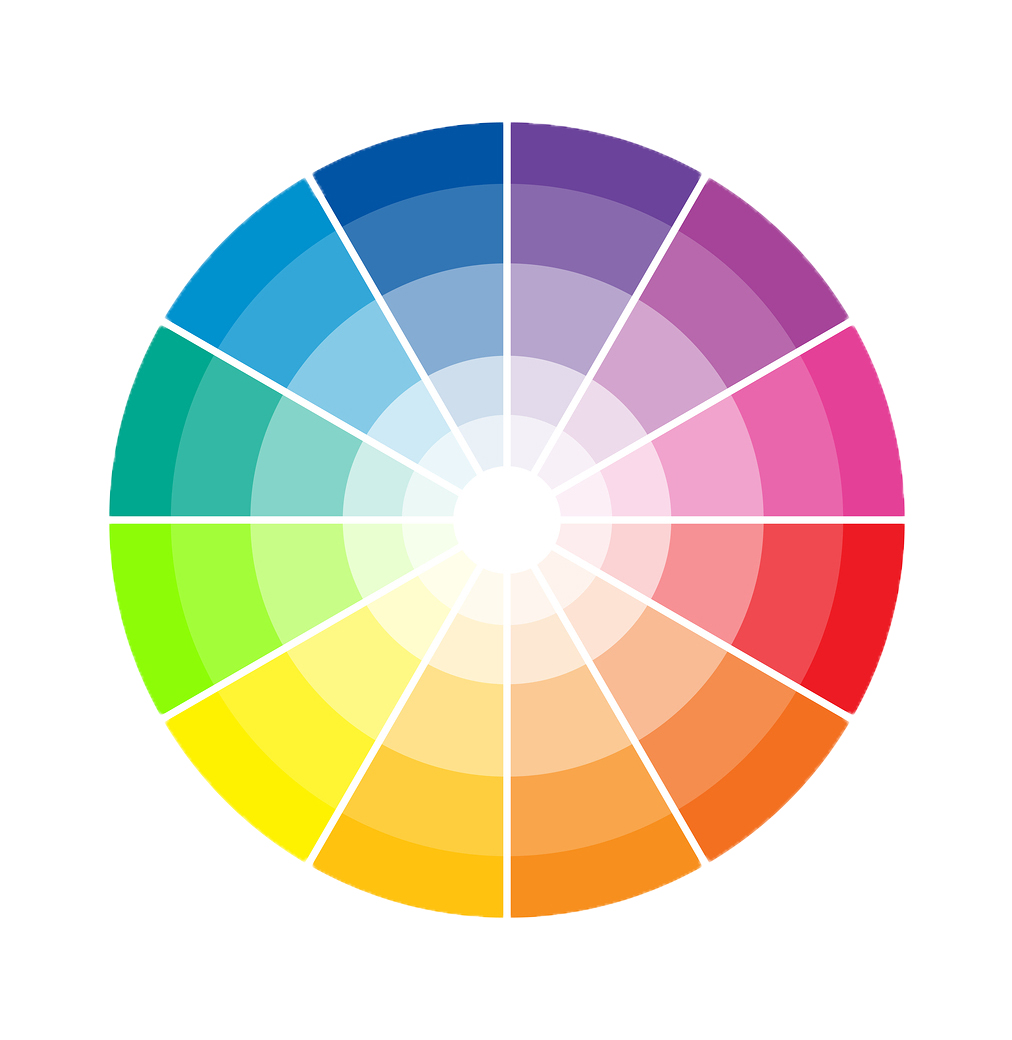 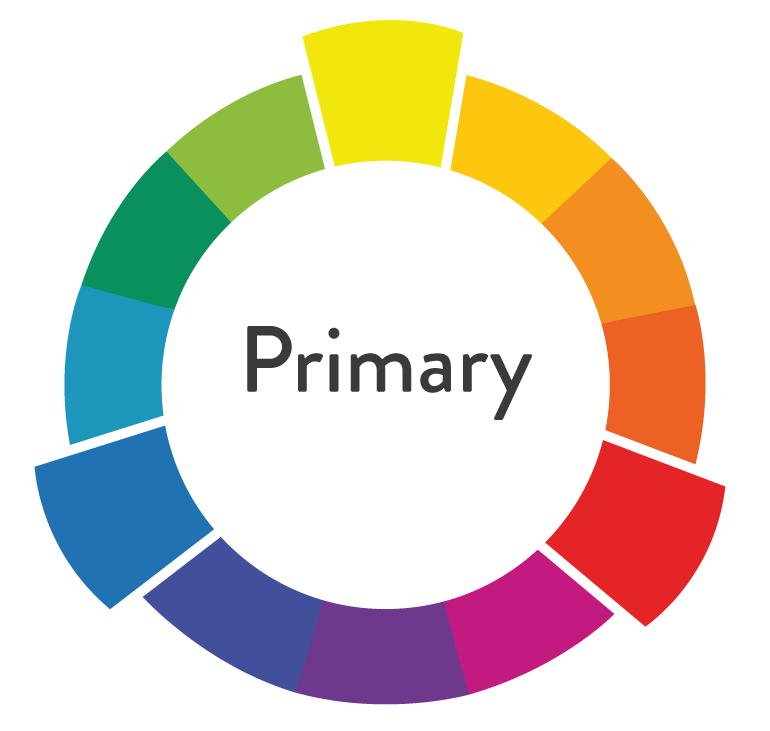 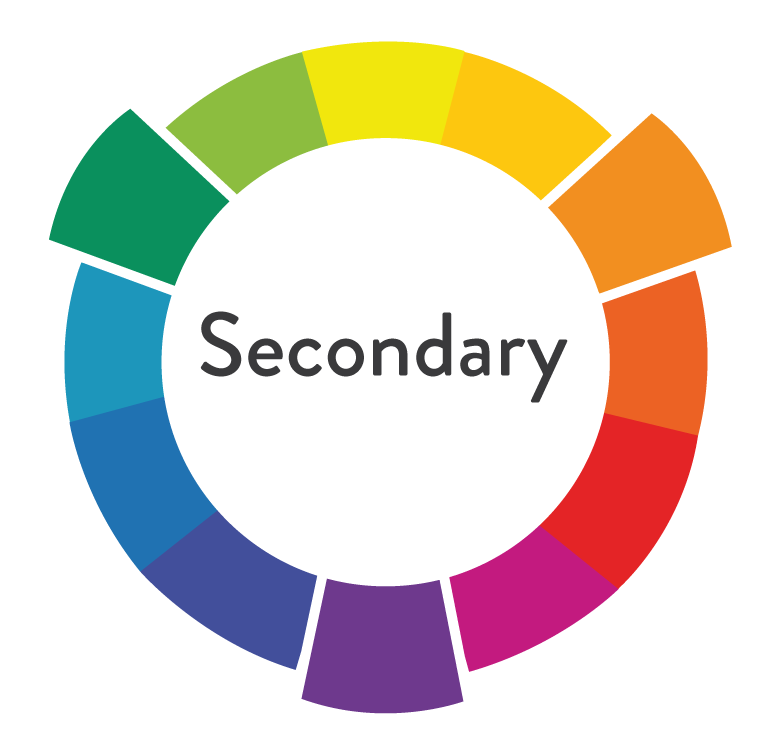 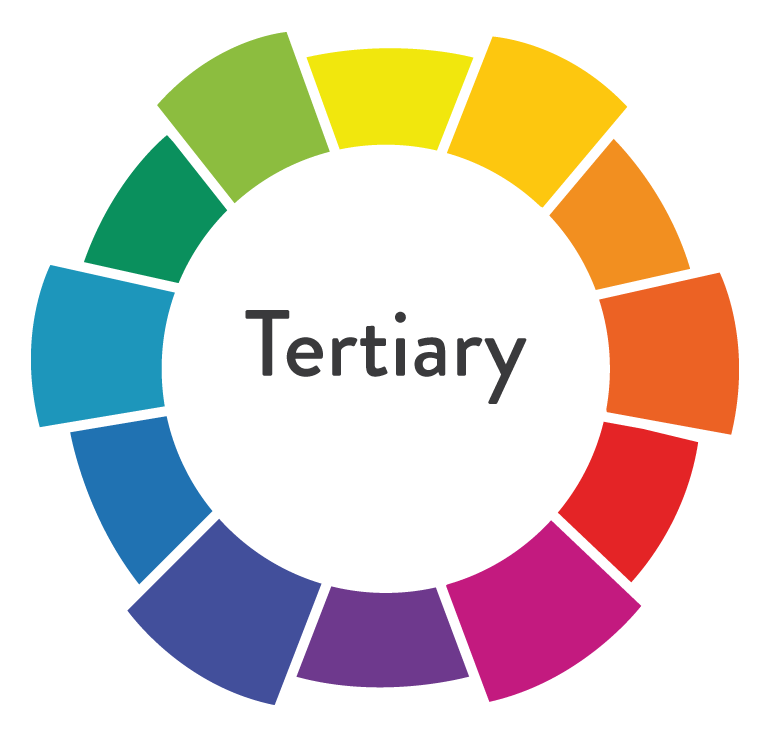 Complementary colors
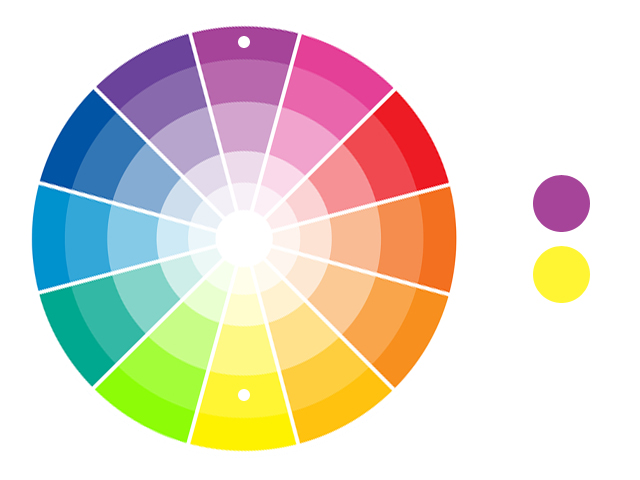 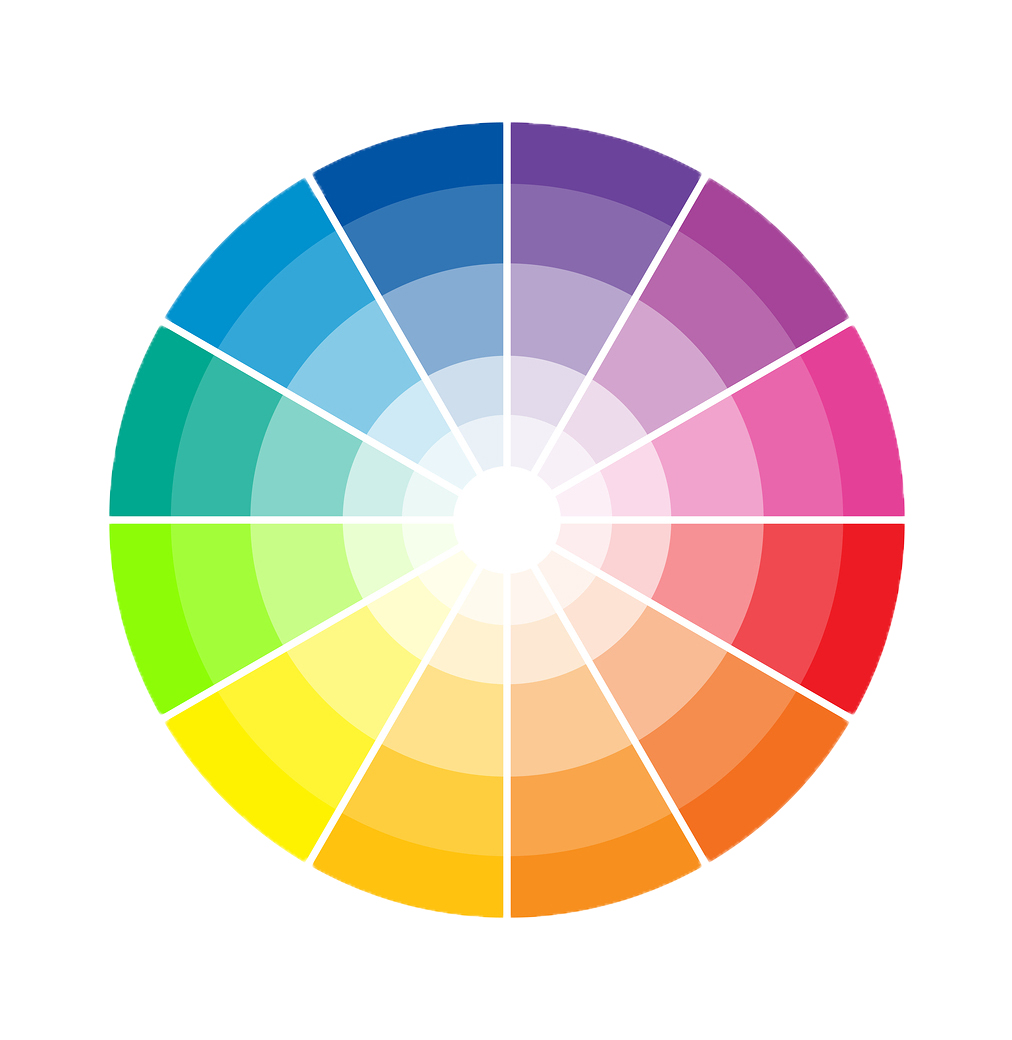 Analogous colors
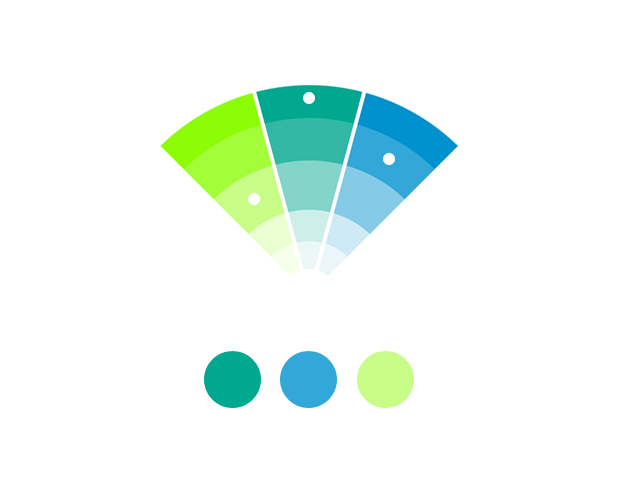 Thanks for your attention

Color wheel is a circle with different colored sectors used to show the relationship between colors.
Primary color - red, blue, yellow
Secondary color - colors which are created by mixing primary color
Tertiary color – are created when we mix one primary and one secondary color
Complementary colors – “opposite colours”
Analogous colors –are next to each other the color wheel